YOU’RE INVITED!!!
YOU’RE INVITED!!!
AMY’S 
BIRTHDAY
AMY’S 
BIRTHDAY
8th
8th
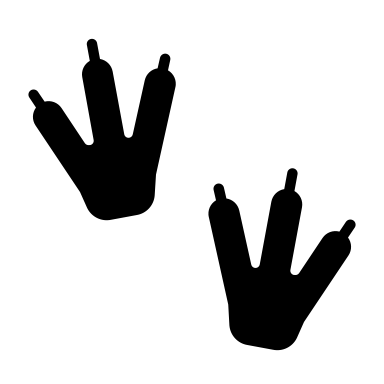 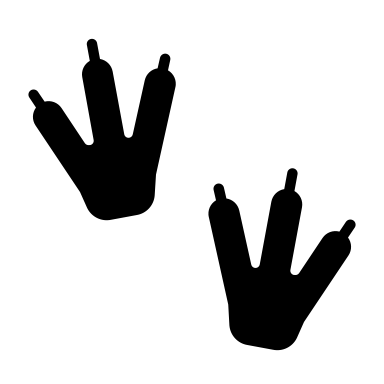 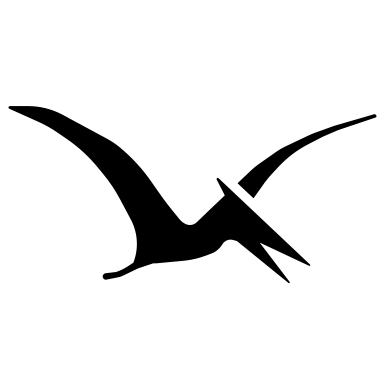 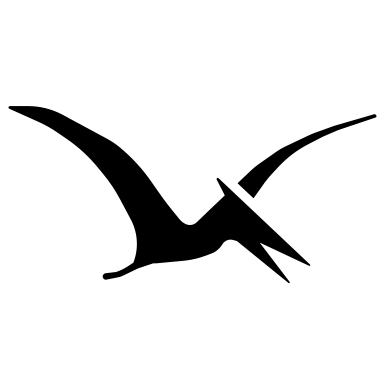 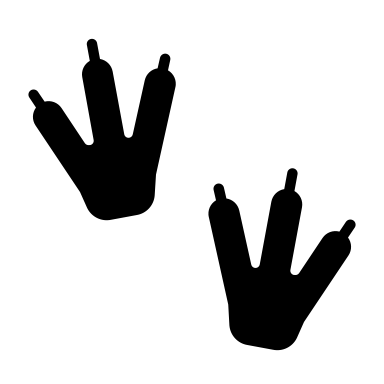 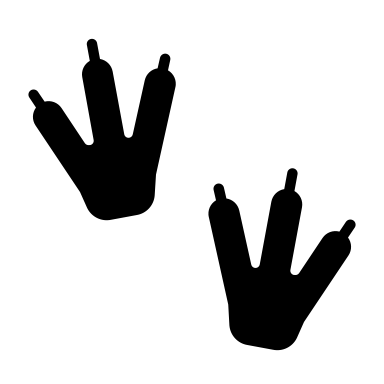 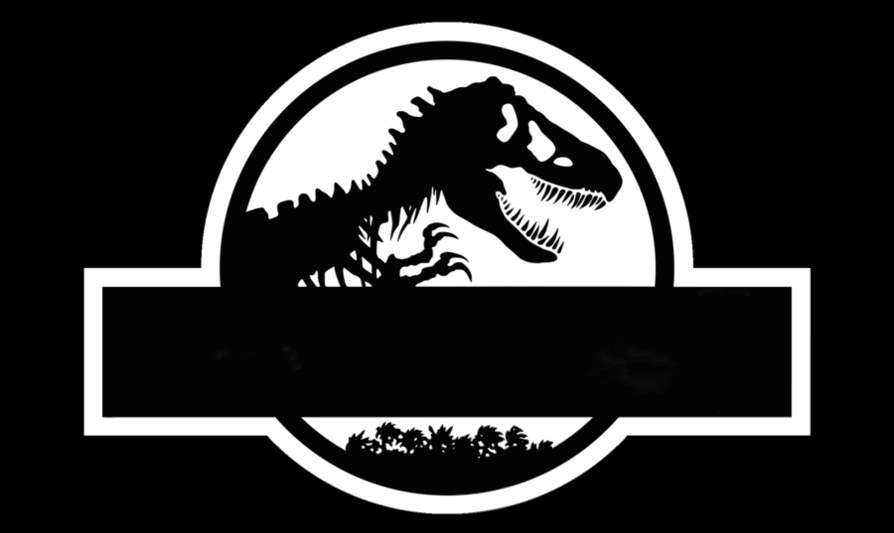 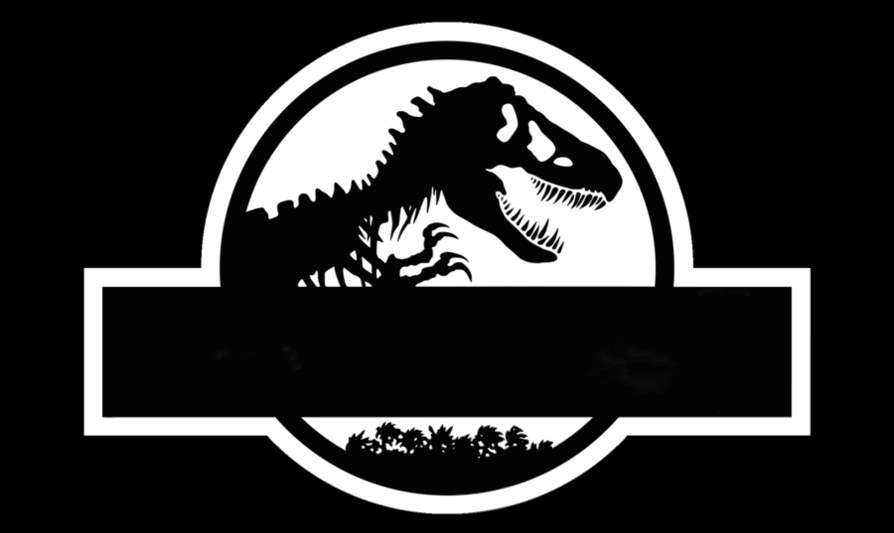 AMY
AMY
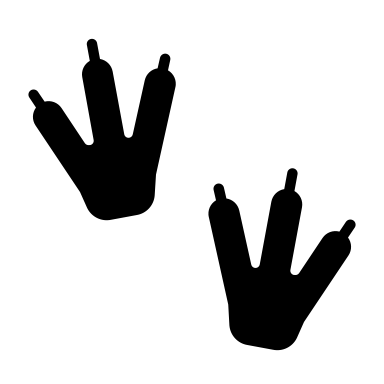 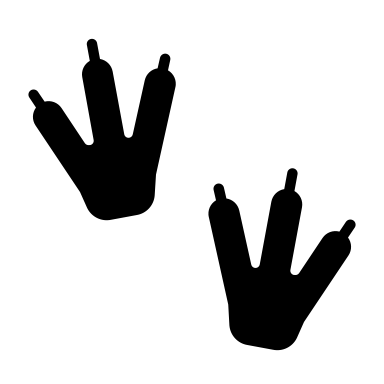 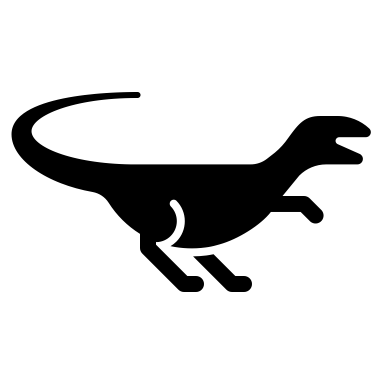 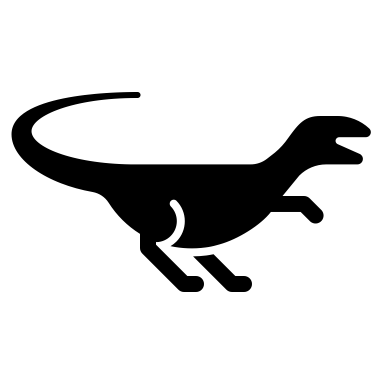 11am - 1pm
Sunday 24 April
Laser Warzone
No 38, Mid Valley Megamall
Kuala Lumpur
11am - 1pm
Sunday 24 April
Laser Warzone
No 38, Mid Valley Megamall
Kuala Lumpur
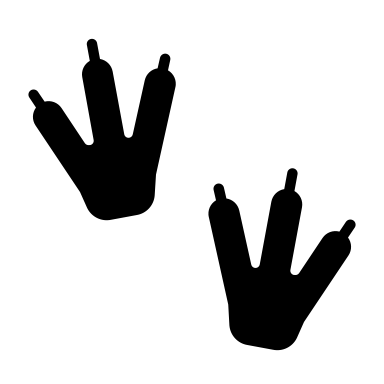 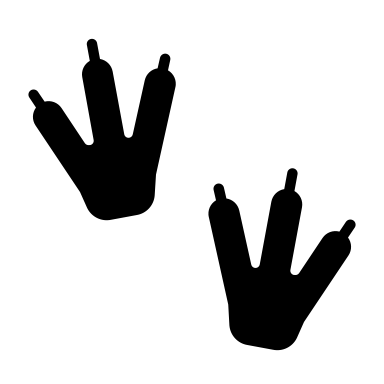 RSVP to XYZ at 013-1111115 by Sat 16 Apr
RSVP to XYZ at 013-1111115 by Sat 16 Apr